Normal Distribution, Likelihood Ratios, and ROC Curves
Body Mass Indices for WNBA and NBA Players 2013-2014 Seasons
Data Description
Body Mass Index: BMI = 703*Weight(lbs)/(Height(in))2
WNBA (Females): 139 w/ Mean=23.135, SD=2.105
NBA (Males): 505 w/ Mean=24.741, SD=1.720
Distributions are approximately normal
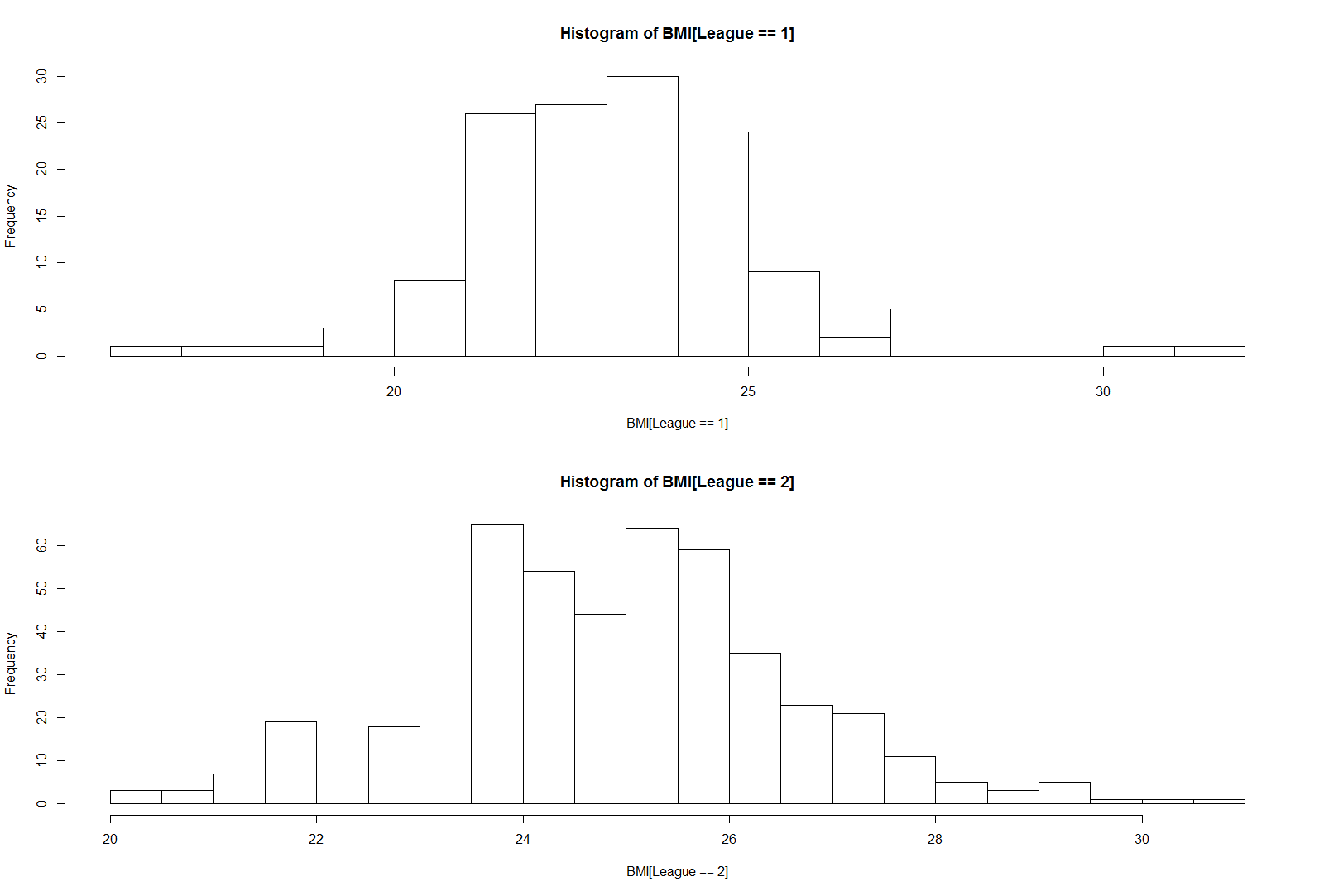 Probability and Quantile Calculations
Note: If we used >24 vs <24 as a classifier between Males and Females, about 2/3 of Males and 2/3 of Females would be classified correctly
Other Choices of Cut-Off Values
If we make the cut-off very low (say BMI=20), we get very accurate test for Males (.9971 Correct), but very inaccurate test for Females (.0682) correct.

Similarly, if we make the cut-off very high (say BMI=28), we get very accurate test for Females (.9896 correct), but very inaccurate for Males (.0291 correct)

This situation is very similar to diagnostic tests for patients for a disease
Prior/Posterior Probabilities, Odds, Likelihood Ratios
Computations
Performance of BMI as Test for M/F
An excellent test would have a high arc to the Northwest corner of the graph, allowing for a high sensitivity, P(T+|M) along with a low 1-specificity, P(T+|F)
Clearly, this test does not perform particularly well (due to large overlap in the Male/Female BMI densities
Commonly reported measure is the Area Under the ROC Curve (AUC)  0.5 ≤ AUC ≤ 1
Rule of Thumb: 0.9-1 = Excellent, 0.8-0.9 = Good,         0.7-0.8 = Fair, 0.6-0.7 = Poor, 0.5-0.6 = Fail
For this Test, AUC = 0.6621 (applying trapezoidal rule)